Phßng gi¸o dôc ®µo t¹o quËn Long Biªn 
TR­êng mÇm non Gia THƯỢNG
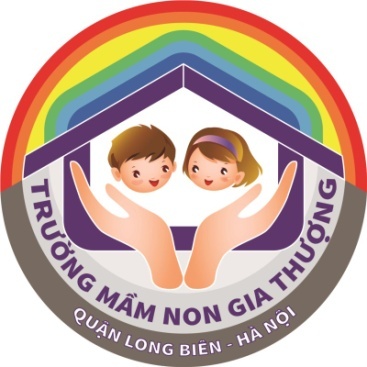 lµm quen chỮ viÕt
U - ­
Líp: MÉu Gi¸o Lín A 1
Chñ ®iÓm: NghÒ nghiÖp
Gi¸o viªn: Trần Anh Đào
1
3
2
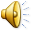 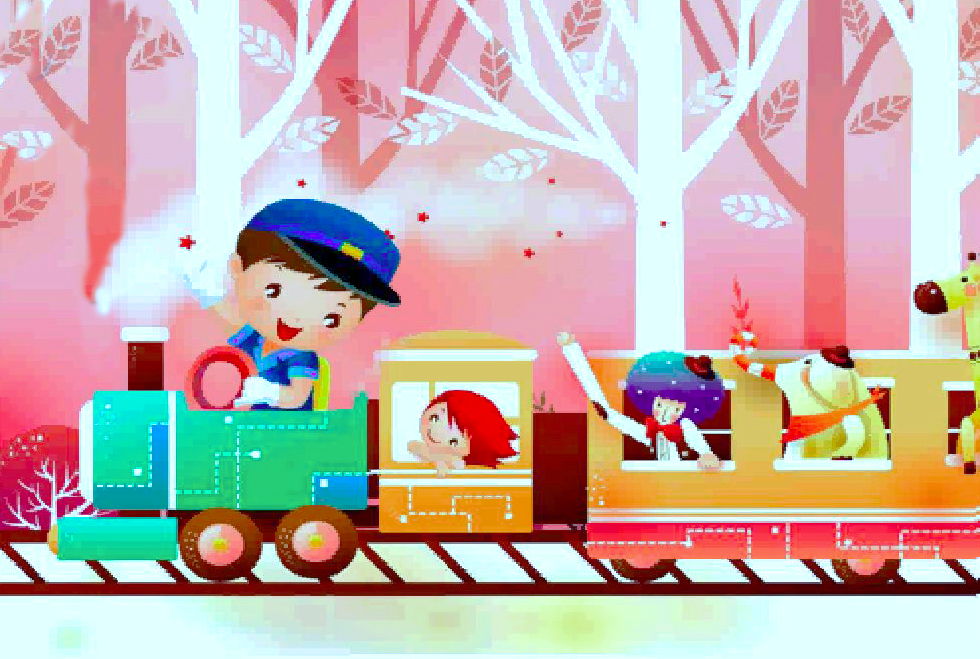 nghÒ l¸i tµu
ª
a
u
nghÒ l¸i tµu
a
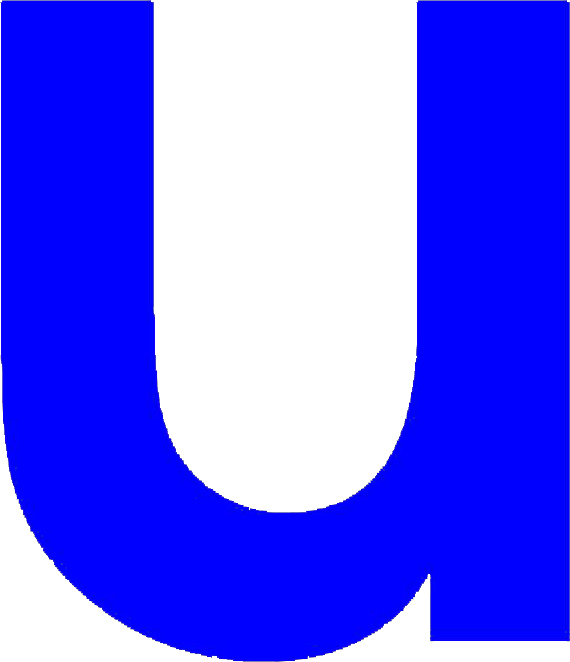 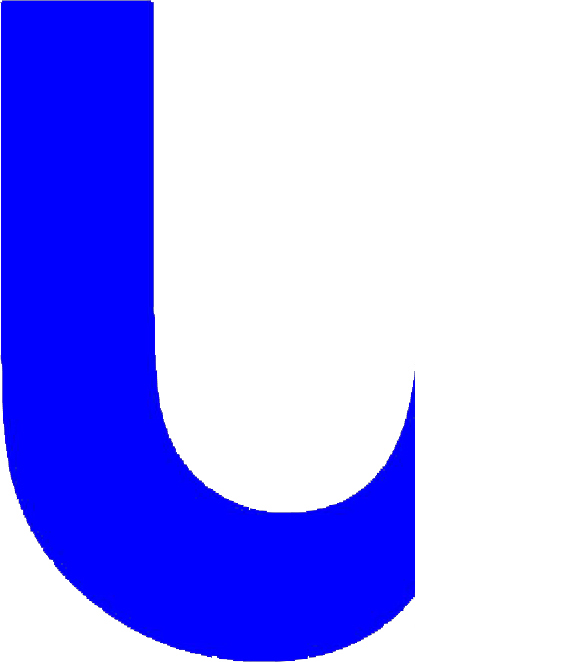 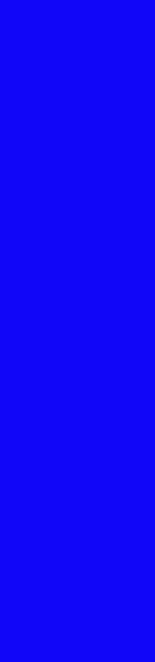 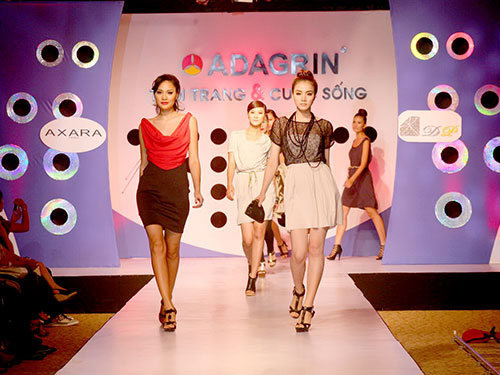 ¬
nghÒ ng­êi mÉu
nghÒ ng­êi mÉu
ª
©
­
u
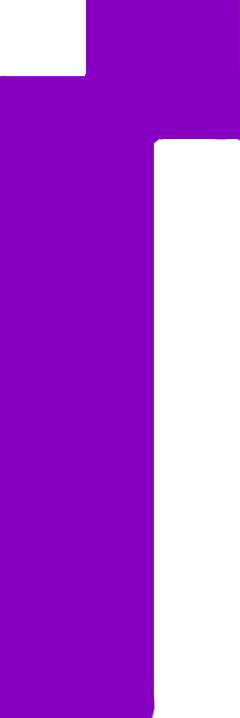 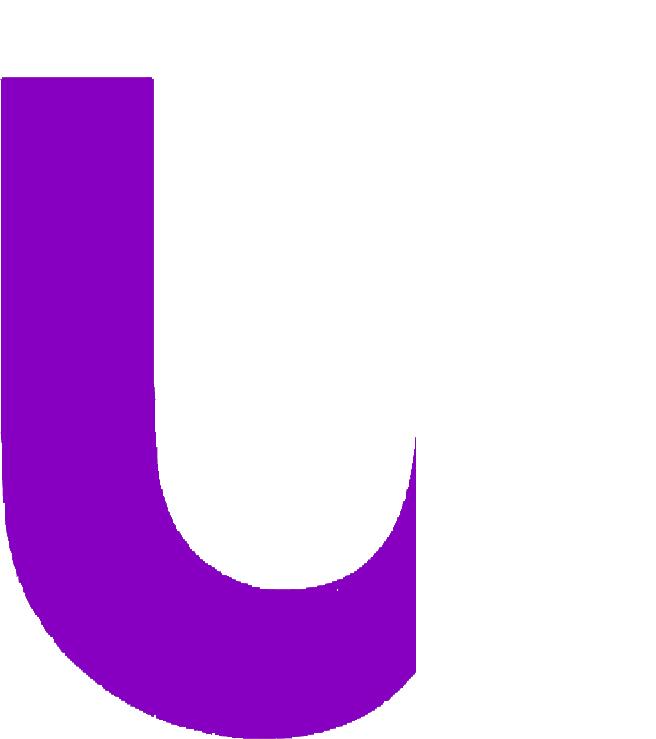 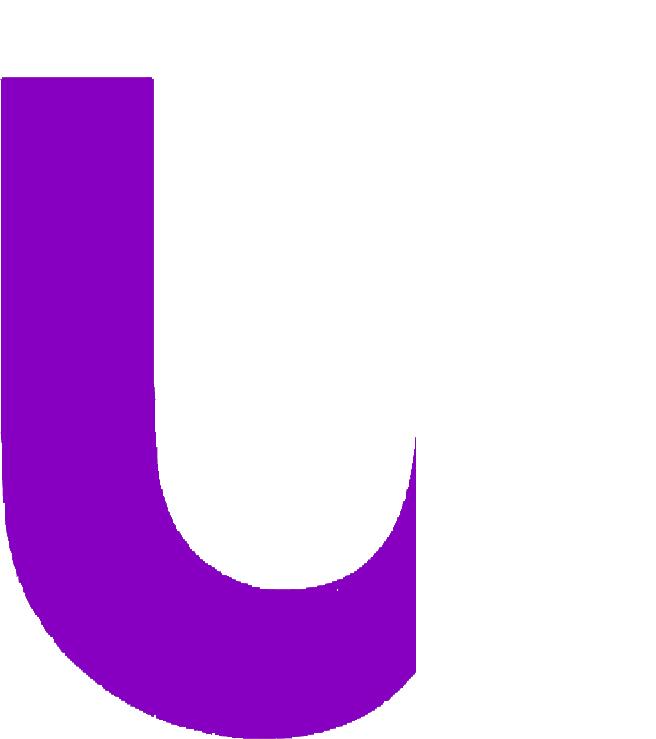 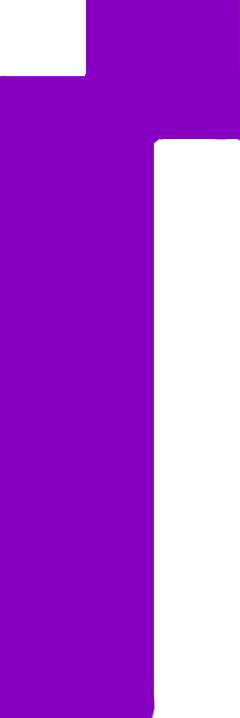 u
u
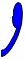 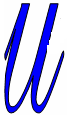 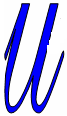 ­
­
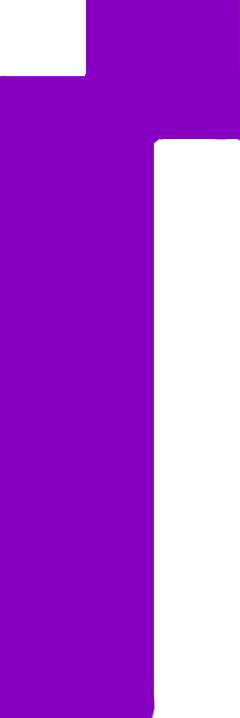 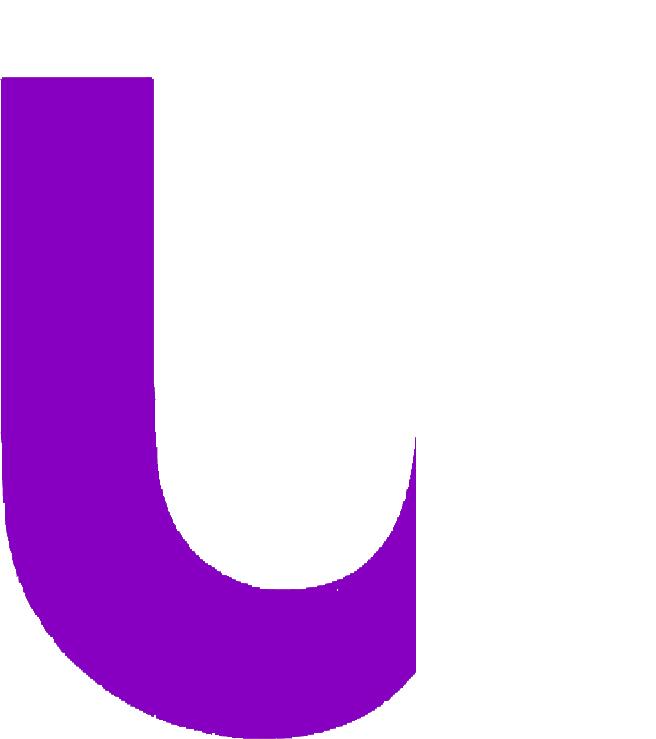 So s¸nh
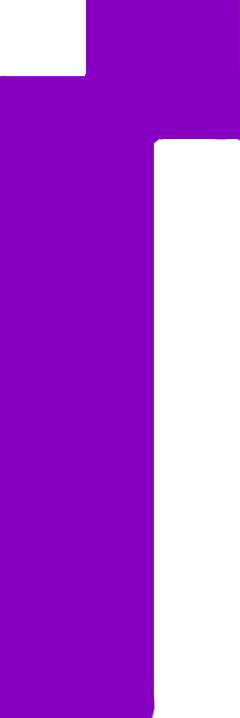 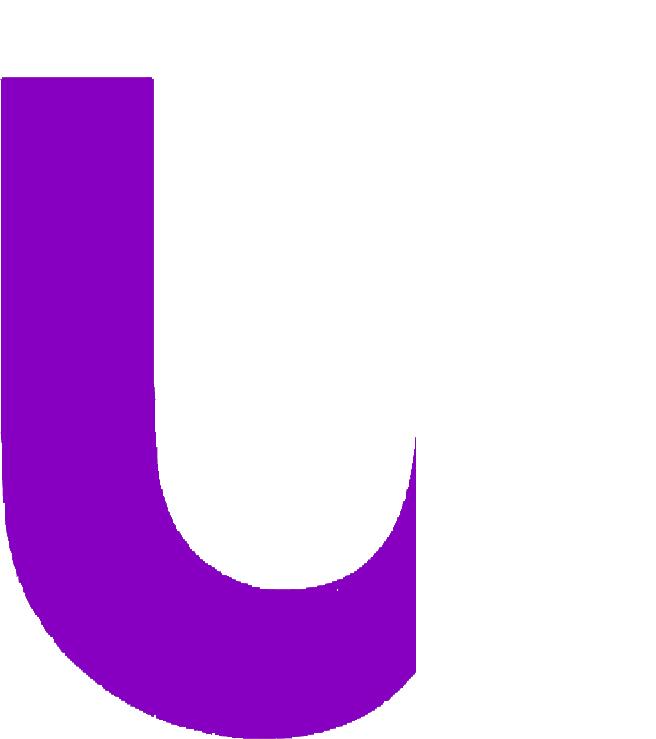 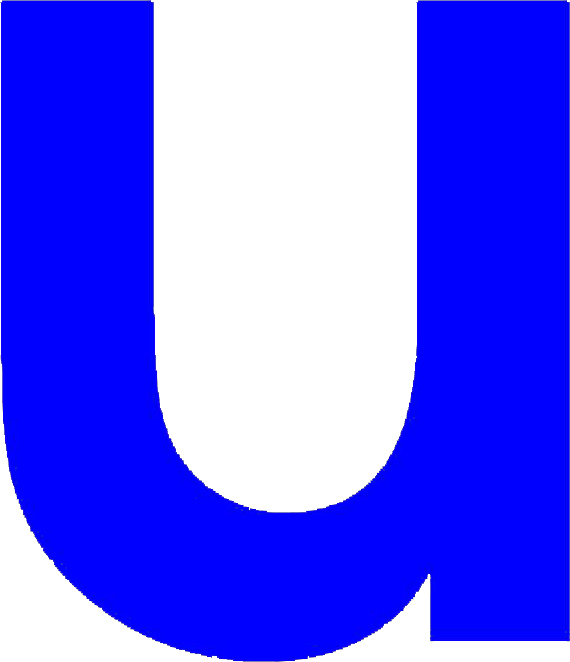 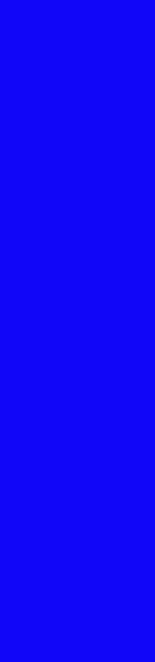 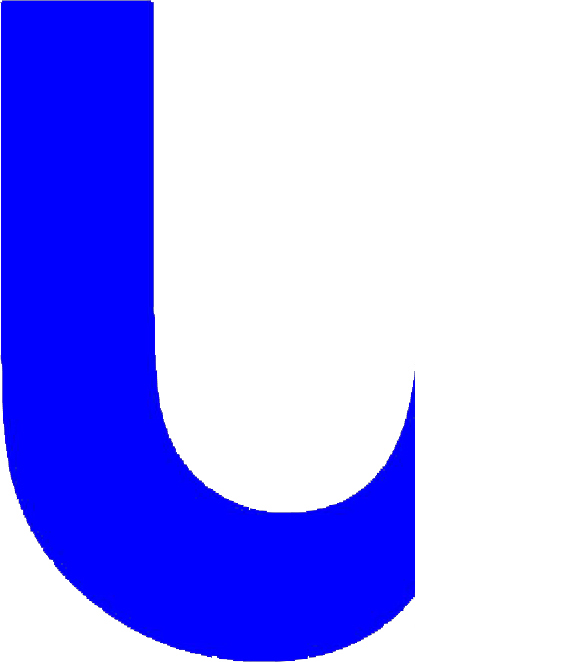 Trß ch¬i: Ai nhanh nhÊt